タイトルを
入れてください
サブタイトルがあればここに
日にちや名前などは
こちらにいれてください
Contents
全体のデザインのイメージ
1
2
3
水の流れと清潔感
配色のポイント
コントラストを抑えて目に優しい配色
おすすめのフォント
可読性の高いフォント
2
全体のデザインのイメージ
1
水の流れと清潔感
3
全体のデザインのイメージ
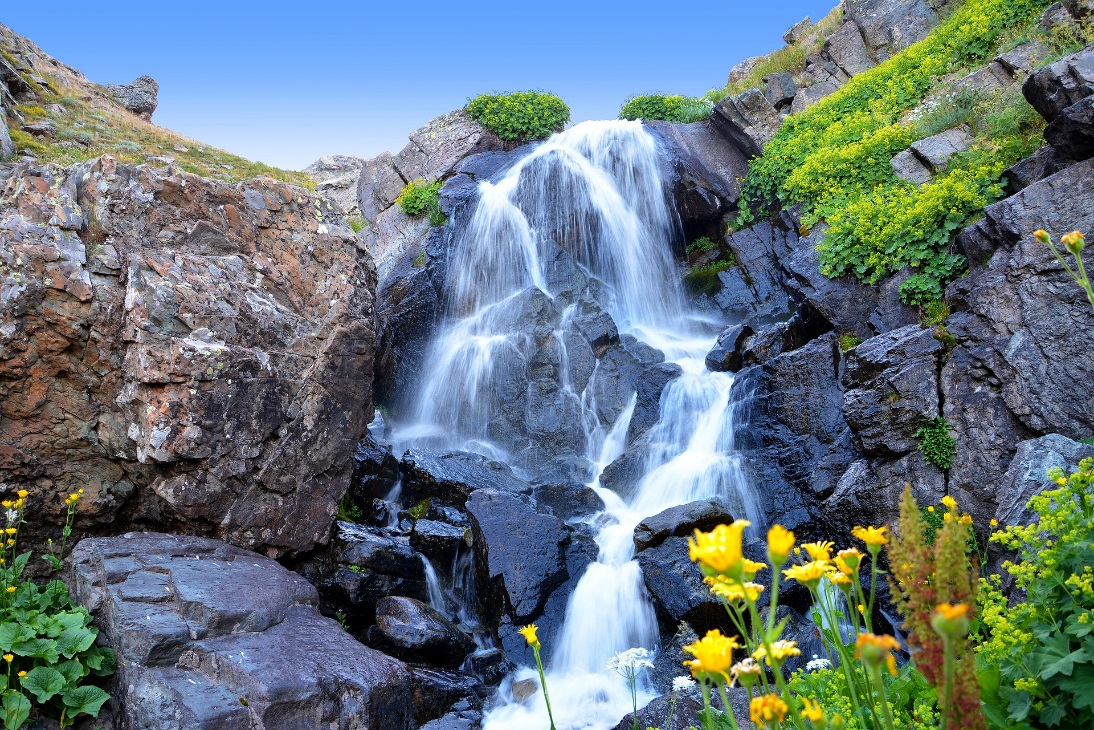 美しい水の流れと
清潔感を感じるデザイン
4
2
配色のポイント
コントラストを抑えて目に優しい配色
5
アクセント
カラー1
アクセント
カラー2
アクセント
カラー3
メイン
カラー
フォント
カラー
ベース
カラー
配色のポイント
メインになる色
デザイン上で多用される
フォントの色
暗いグレー
下地の色
薄いグレー
アクセントで使う色
強調したい部分で使用
色数が必要なところに使用
コントラストを抑えて
目に優しい色合い
6
3
おすすめのフォント
可読性の高いフォント
7
おすすめのフォント
可読性の高いメイリオや
Meiryo UIがおすすめ
明朝体はこのデザインだと
少し冷たい印象になるので避けたほうがいい
8
ご清聴ありがとうございました。
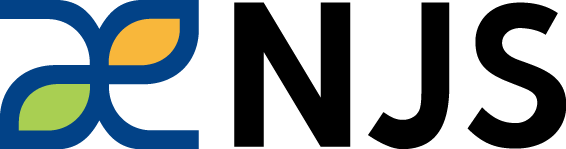 9